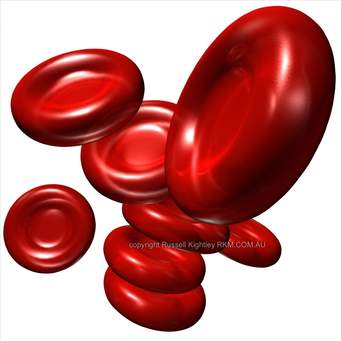 الدم BLOOD
ا.د مصطفى حسن عبد الكريم
الدم: هو السائل الذي يدور خلال الجهاز الدوري. ويشكل الدم حوالي 7% من وزن الجسم وهذا يعني ان 70 كغم × 0.07 = 4.9 لتر دم. خلايا الدم تشكل 2 لتر وتشكل البلازما 3 لتر.
العناصر الخلوية The cellular Elements
البلازما Plasmaهو الجزء السائل في الدم والذي يحتوي على العناصر الخلوية، ويعتبر الماء المكون الرئيسيللبلازما حيث تشكل 92% من وزن الدم وتشكل بروتينات الدم نسبة 7% اماالجزء الباقي 1% فهوي يحتوي على جزيئات عضوية مثل الاحماض الامينية والكلوكوز والدهون والمخلفات النتيروجينية والايونات مثل الصوديوم والبوتاسيوم والهيدروجين والكاربون والكاليسيوم وغيرها.- يقوم الكبد بصنع بروتينات البلازما ويفرزها في الدم ويعتبر الالبومين هو البروتين السائد في البلازما من بين انواع البروتينات بالاضافة ايضا الكلوبين وبروتين التجلط فيبروتوجين، وبعض النتروجينات والتي تعرف بالاجسام المضادة والتي يتم بناؤها وافرازها بواسطة نوع من خلايا الدم البيضاء.
تاثير التدريب الرياضي في الدم
تاثير النشاط البدني على مستوى سكر الدم
المحافظة على مستوى سكر الكلوكوز ثابتا بقدر 80 – 120 مللي غرام هي احدى خصائص الدم الهامة وذلك لحاجة الجهاز العصبي الاساسية لسكر الكلوكوز.
يتحول الكلوكوجين في العضلات الى سكر الكلوكوز ثم يمد العضلات بالطاقة المطلوبة.
عند يقل انتاج الكلوكوز في الكبد فان نسبة الاعتماد على الدهون تزداد تدريجيا خصوصا بعد العمل العضلي لفترة طويلة ثلاث ساعات.
الانشطة البدنية ذات الشدة المتوسطة لاتؤدي الى زيادة ملحوظة في زيادة سكر الدم.
في الانشطة ذات الشدة العالية او في حالة اداء نشاط بدني عالي يلاحظ زيادة في سكر الدم بعد المنافسة عنه بعد التدريب.
يجب اعطاء اللاعبين وجبة غنية بالكربوهيدرات مع تناولهم للشاي المزود بكمية كبيرة من السكر قبل الاشتراك في المنافسة.
اما خلال المباراة وقبل ان يشعر اللاعبين بالجوع الشديد من خلال ادائهم للجهد البدني العالي ولتجنب انخفاض نسبة السكر في الدم يجب اعطائهم سوائل غنيه باملاح الصوديوم ممزوجة مع سكر الكلوكوز ليستعيد الجسم مخزونه من الكلايكوجين خلال هذه الفترة اي فترة المنافسة.
تاثير النشاط البدني على التوازن الحمضي القلوي
يعتبر اللاكتيك هو الصورة النهائية لاستهلاك الكلايكوجين اللاهوائي وهو يوجد في حالة الراحة بنسبة لا تزيد على 10 ملليغرامات، الا ان هذه النسبة تزداد عند اداء الانشطة الرياضية ذات الشدة العالية.
يعتبر PH الدم هو التوازن بين الحموضية والقاعدية بالنسبة لتركيز حامض اللاكتيك وان من خصائص الدم المهمة هو الحفاظ على مستوى PH ثابتا قدر الامكان.
تتاثر نسبة تركيز حامض اللاكتيك بعاملين هما:
1- سرعة خروج اللاكتيك من العضلات الى الدم اي كمية حامض اللاكتيك التي تتجمع في الدم خلال وحدة قياس الزمن.
2- هو سرعة ازالة حامض اللاكتيك من الدم وبصفة فان سرعة خروج اللاكتيك الى الدم ترتبط بمقدار تكوين اللاكتيك في جميع خلايا الجسم.
يتم ازالة حامض اللاكتيك عن طريق الكبد والقلب والعضلات، حيث يقوم الكبد بتحويله الى كلايكوجين عن طريق عمليات الاكسدة بينما القلب والعضلات الاخرى عن طريق استهلاكه كمصدر للطاقة الهوائية.
تتوقف كمية اللاكتيك على ثلاثة عوامل منها :شدة الحمل و حجم الحمل وحجم العضلات العاملة.